輸出函式
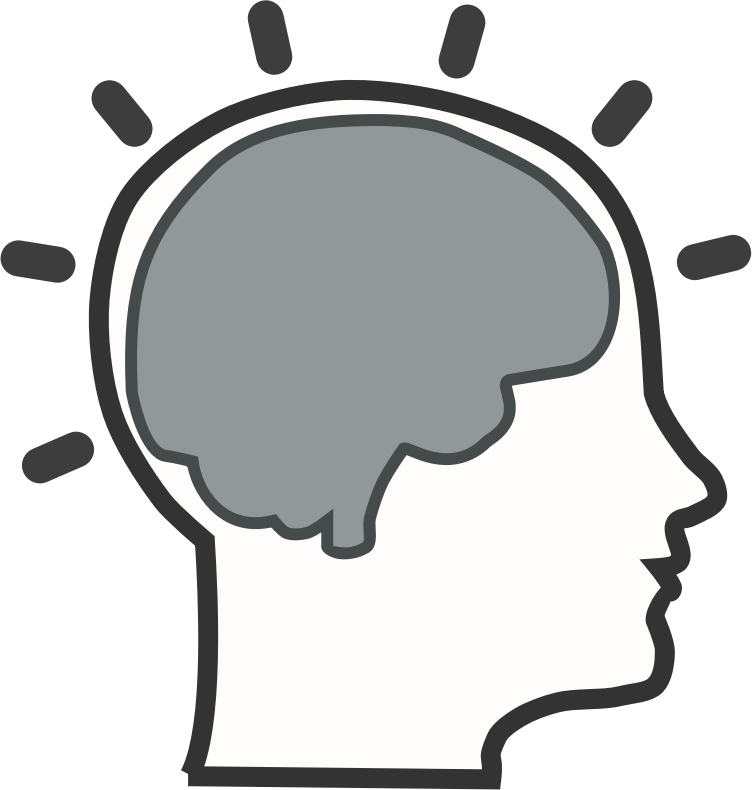 概念
電腦是被製造出來幫忙人類的工具， 讓電腦把它所知道的東西告訴我們是非常重要的。
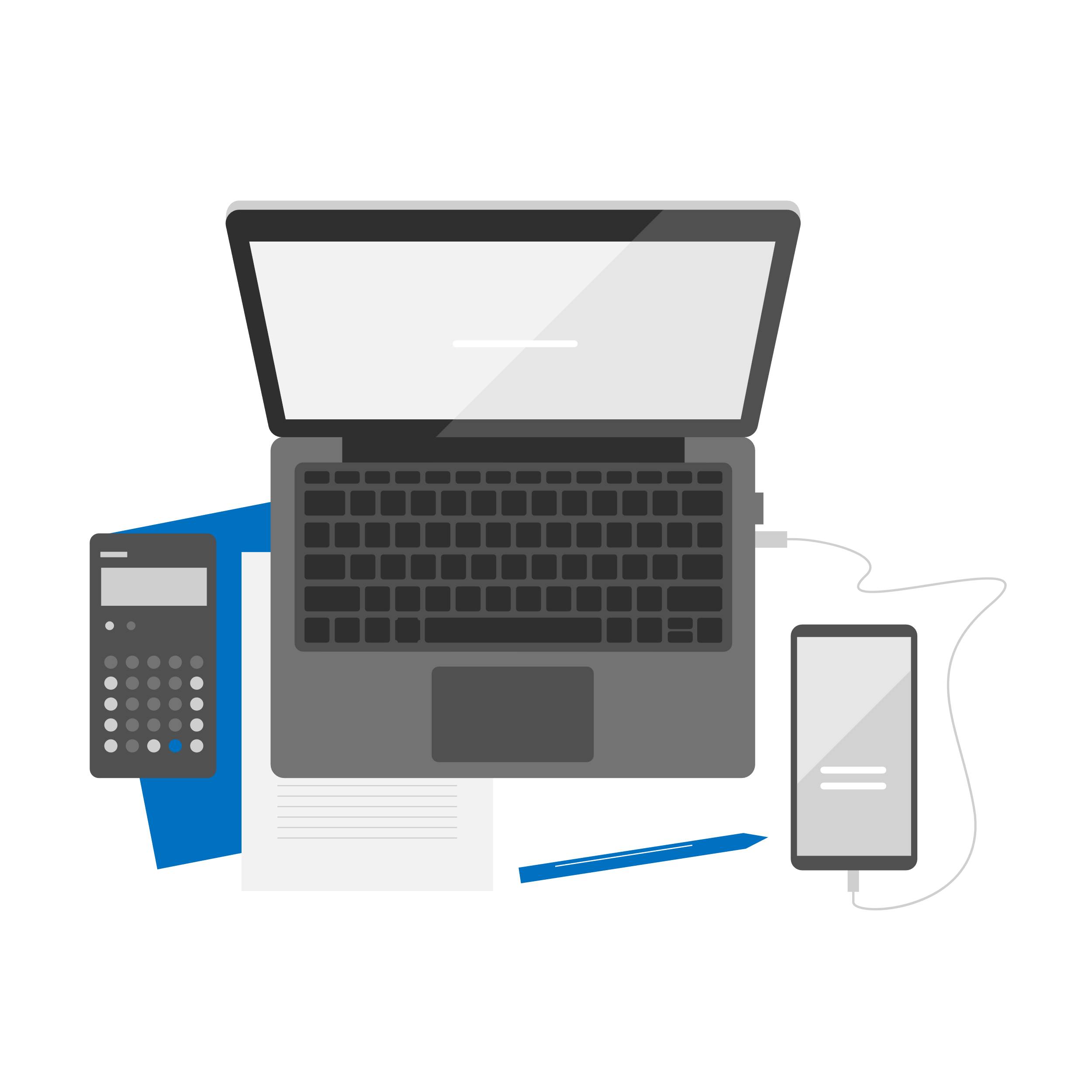 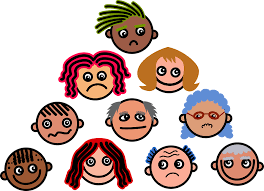 電腦把它想說的告訴我們，至少有兩種方法
用螢幕輸出文字
讓電腦用喇叭發出聲音
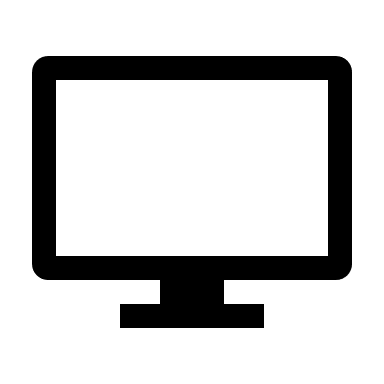 Hello, World!
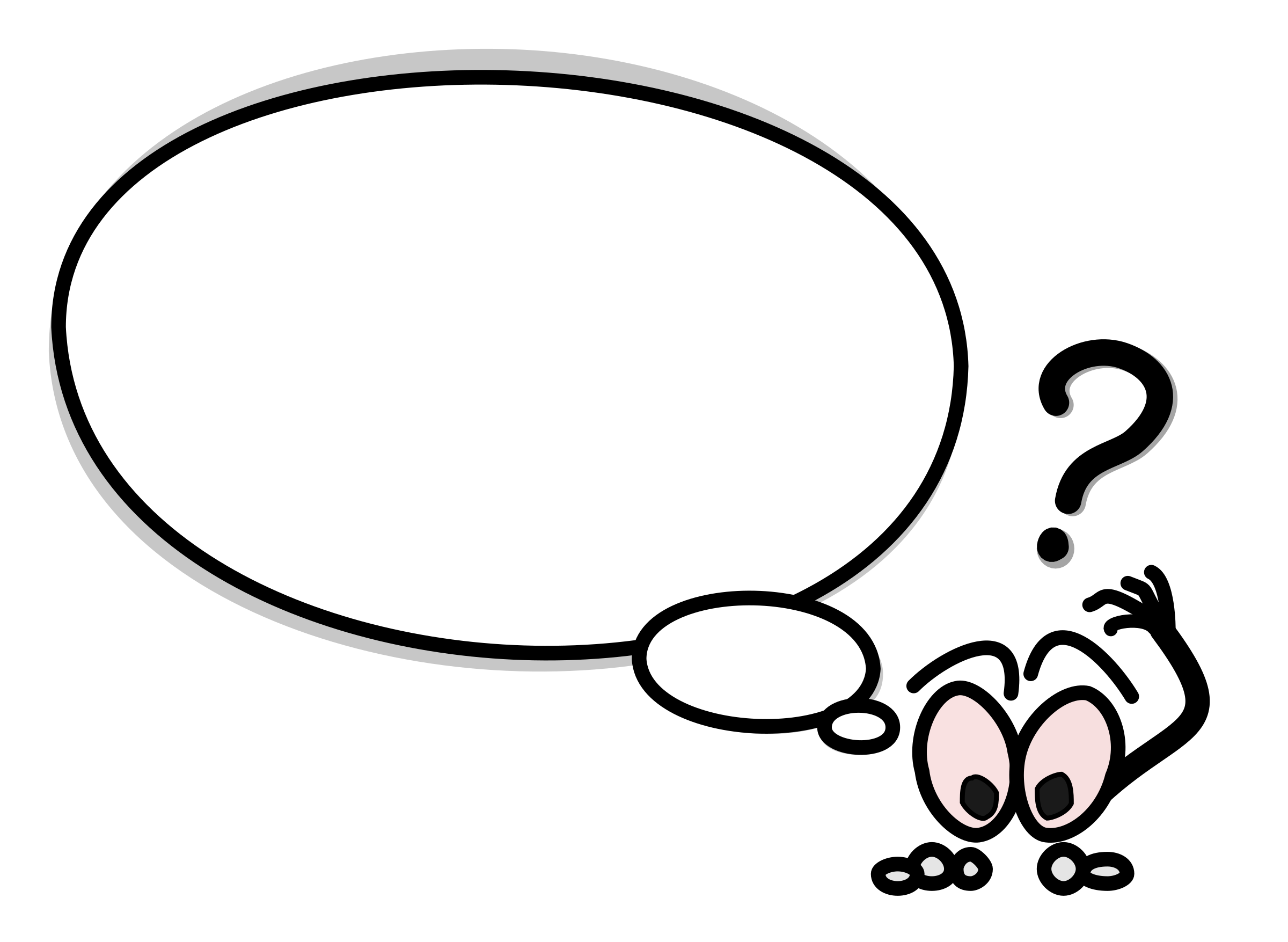 請在螢幕上顯示
Hello, World!
問題
先在編輯器上面給一個樣式
#include <iostream>
using namespace std;
int main()
{
	return 0;
}
加上Hello, World!程式碼
#include <iostream>
using namespace std;
int main()
{
    cout<<"Hello, World!"<<endl;
    return 0;
}
將顯示Hello, world! 的程式碼, 寫在{ }裡
程式碼的意義
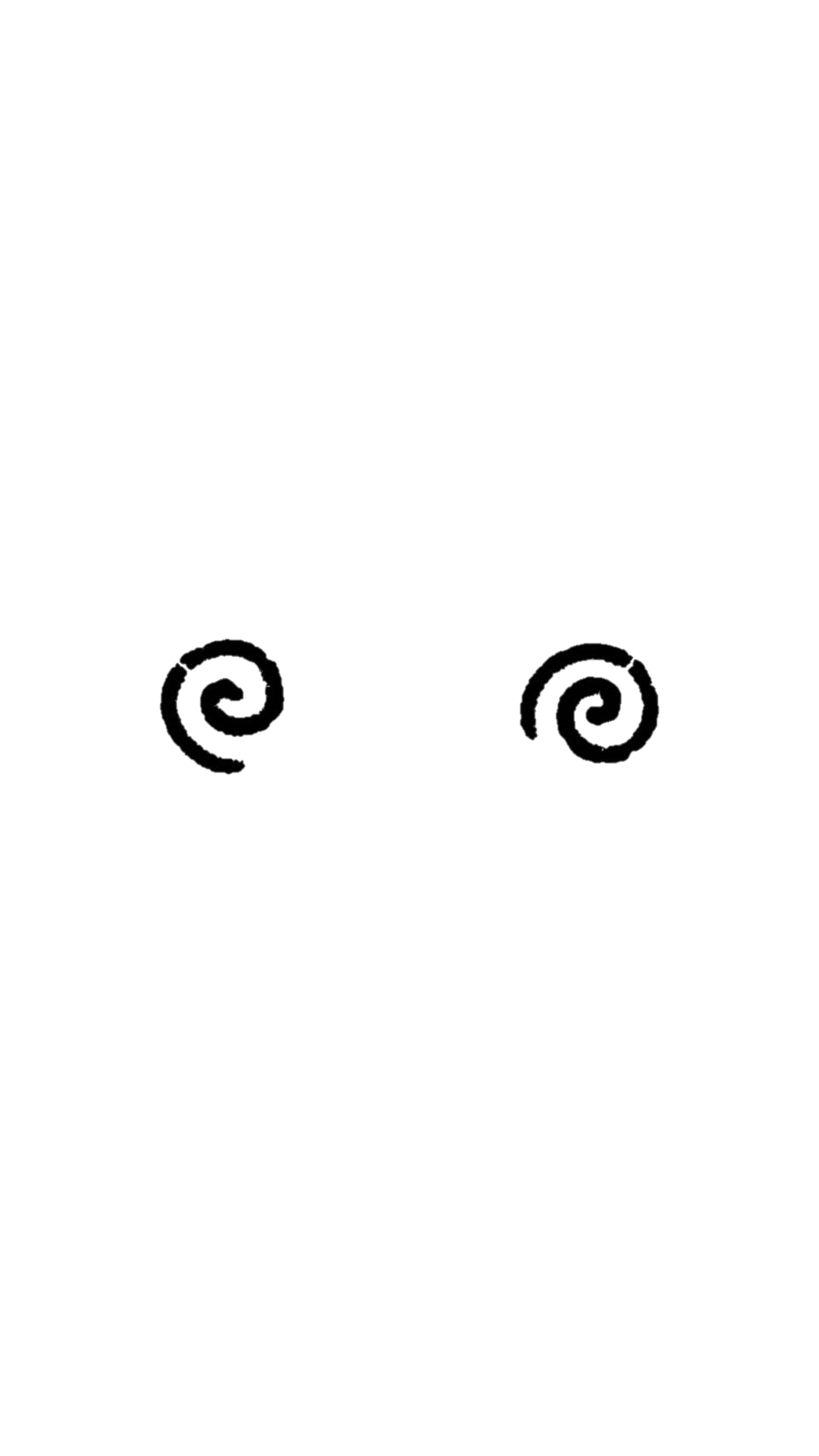 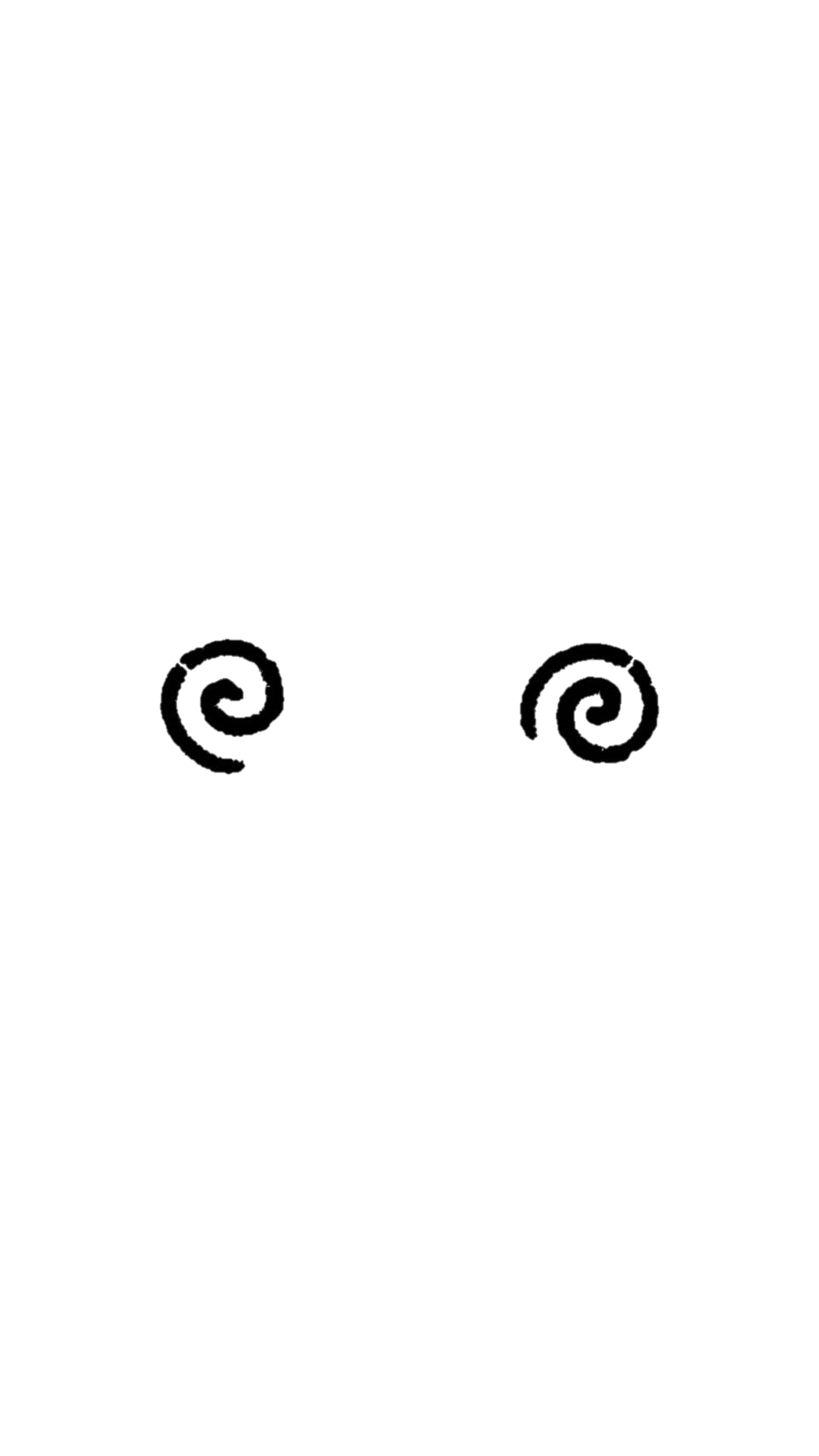 需要一個樣式
cout<<“Hello, World!”<<endl;只有這樣寫，是印不出來的

所有的C++語言都需要如右圖紅字的樣式

所有類似cout<<  <<endl;的句子，都要寫在樣式中的{ }才有效
cout<<"Hello, World!"<<endl;
#include <iostream>
using namespace std;
int main()
{
    cout<<"Hello, World!"<<endl;
    return 0;
}
#include <iostream>
include是包含的意思。
告訴編譯程序的預處理器，將輸入輸出的標準文件(iostream)包含在本程式中，這個標頭檔包含了C++中定義的基本標準輸入輸出函式(cin/cout)的聲明。
#include <iostream>
using namespace std;
int main()
{
    cout<<"Hello, World!"<<endl;
    return 0;
}
還有一個管輸出入的函數：cstdio
都是管輸入輸出的函式庫
iostream管 cin/cout
cstdio管 scanf/printf
功能一樣，各有特色
本節先介紹cin/cout
#include <iostream>
#include <cstdio>
using namespace std;
int main()
{
    cout<<"Hello, World!"<<endl;
    return 0;
}
#include <iostream>
#include <cstdio>
using namespace std;
int main()
{
    printf(“Hello, World!\n);
    return 0;
}
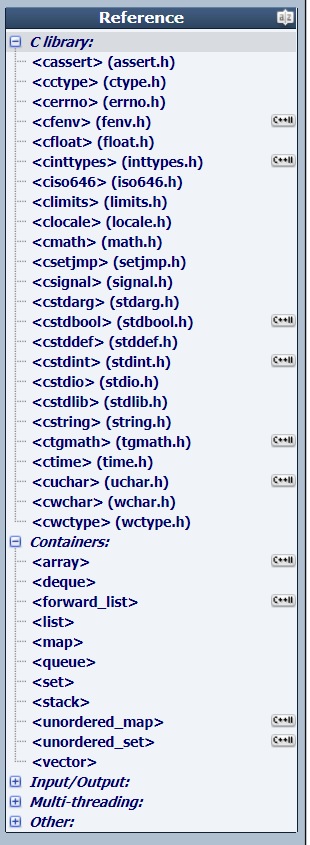 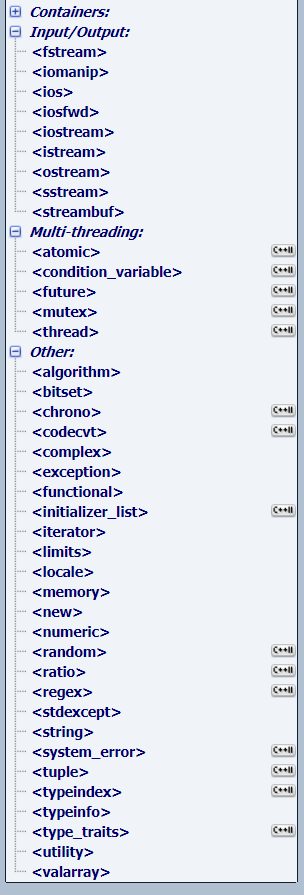 標準函式- 
以C++為例
using namespace std;
使用std(標準)命名空間的意思。
所謂命名空間是標準C++中一種機制，用在控制不同函式庫的衝突問題，使用它可以在不同空間內使用相同名字的函式庫或者函式。
就先打上這一行吧
int main()
一個C++程式包含一個或以上的函式，所有程式開始於 main( )
小括號的出現，代表一個函式
int表示傳回一個整數值
一個函式的程式碼，被一對大括號{ }所包圍
return 0;一種返回程式的方法，也代表程式正確的結束並返回
#include <iostream>
using namespace std;
int main()
{
    cout<<"Hello, World!"<<endl;
    return 0;
}
cout<<"Hello, World!"<<endl;
cout( )輸出函式，告訴計算器將””之間的字符串送到標準輸出設備（如螢幕）上
雙引號内的文字會被顯示出來
cout<<"Hello, World!"<<endl;
<<endl有換行的功能
#include <iostream>
using namespace std;
int main()
{
    cout<<"Hello, World!"<<endl;
    return 0;
}
;是每一行指令的結束符號
每一行（或者說每一個statement），以分號;作為結束。
沒有結束符號， 
就犯了語法錯誤，無法編譯
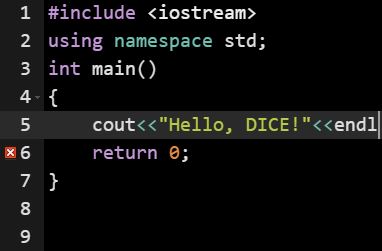 語法與語意
如果犯了語法上的錯誤，將會無法編譯成功，而且在編譯的過程會提示語法上的錯誤。
而語意的錯誤，編譯程式就無法辨識出來，例如，輸出的結果與問題的需求是不同的， 你好寫成你不好，就是語意上的問題，這些問題只能靠工程師小心檢查錯誤。
編譯器與編譯
簡單來說，編譯器，就是將人類懂的語言翻譯成電腦懂的語言，DICE裡頭藏有一個翻譯官，按下執行就可以執行編譯的工作。
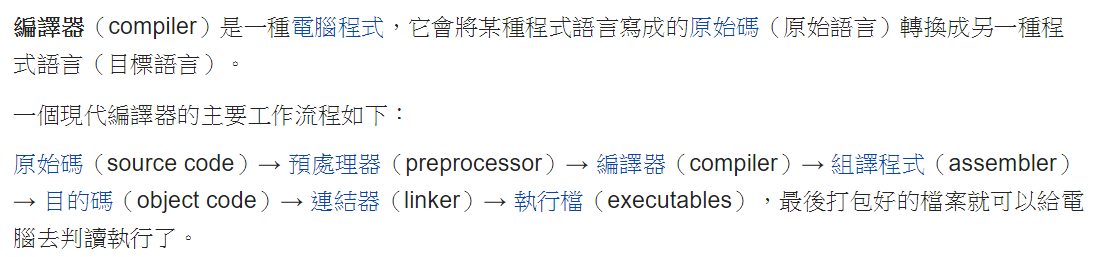 延伸學習- 
cout(  )的格式問題
一些轉換符號的用法
cout<<"Hello, World!"<<endl;
endl已包含換行的功能
ASCII空白並不是代表沒有，大小寫是有區別的
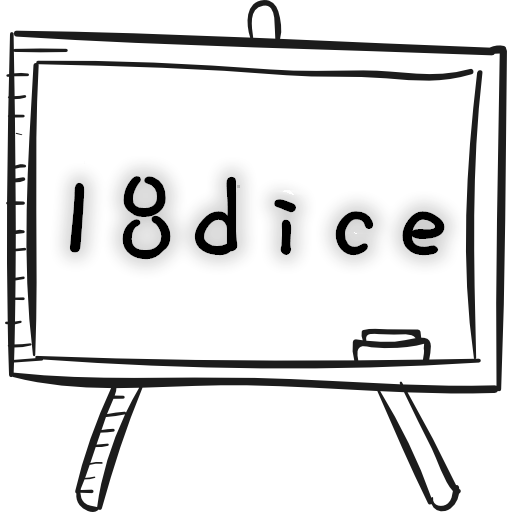